PANCREAS-1
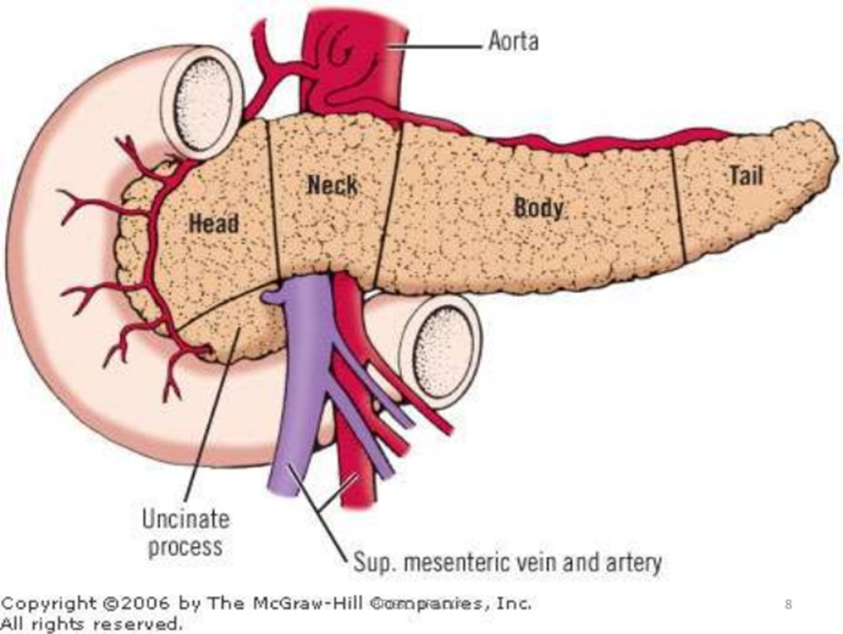 DR. SHEETAL JAIN
PANCREAS
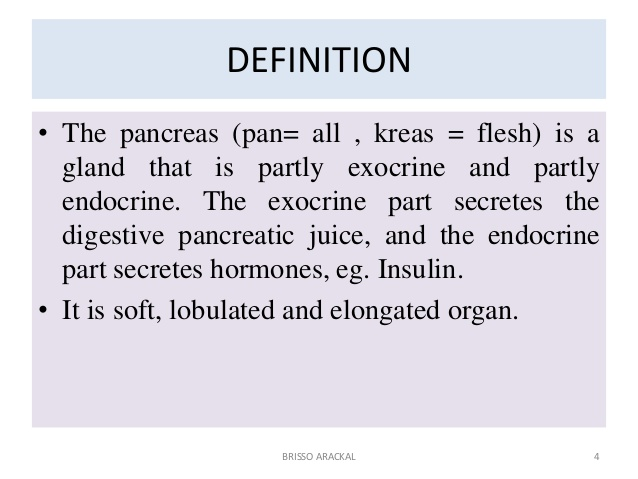 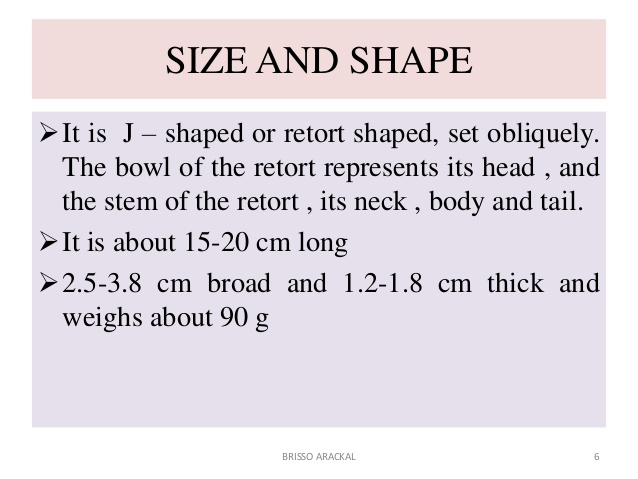 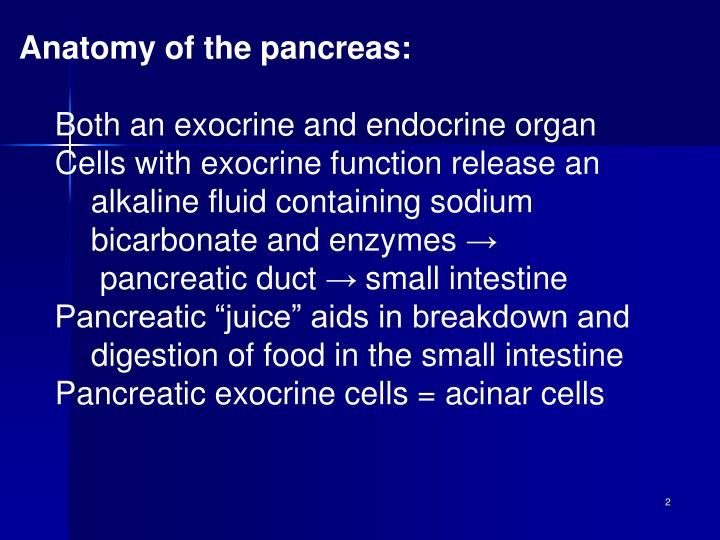 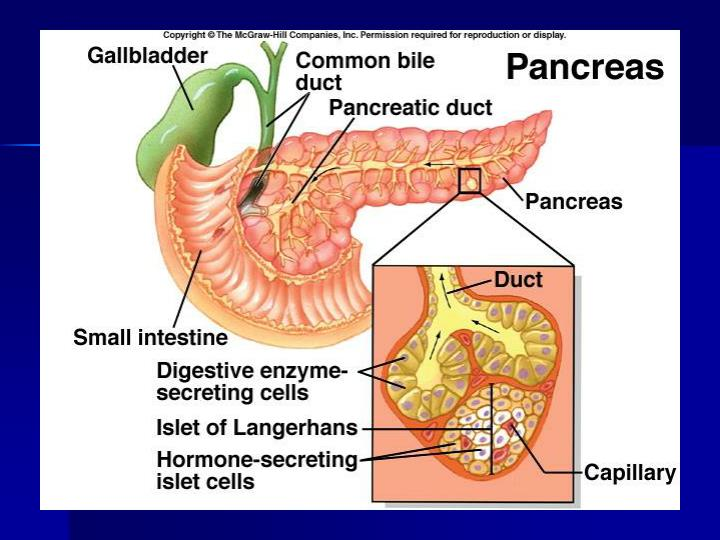 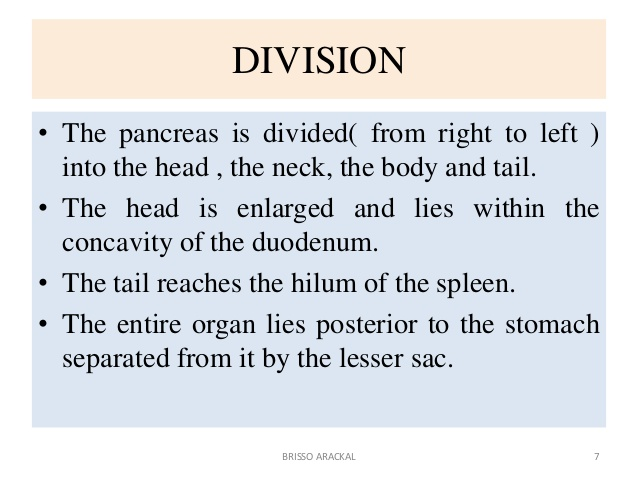 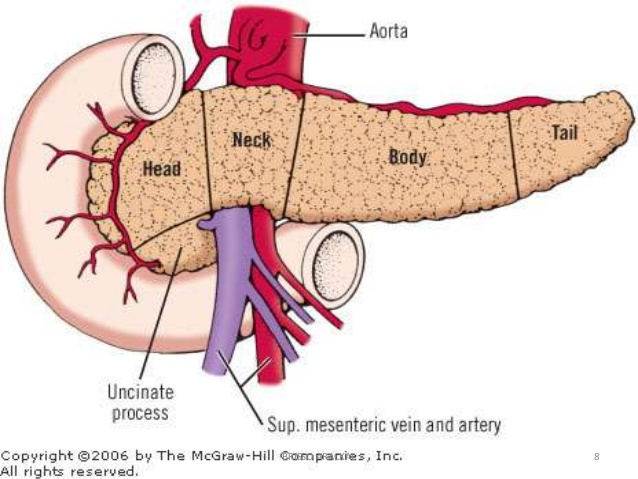 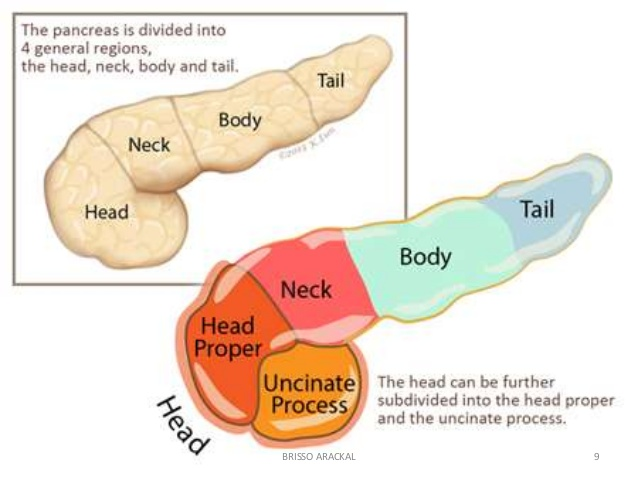 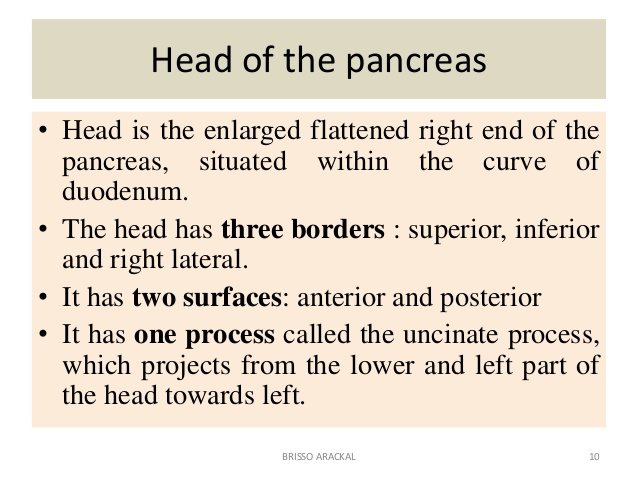 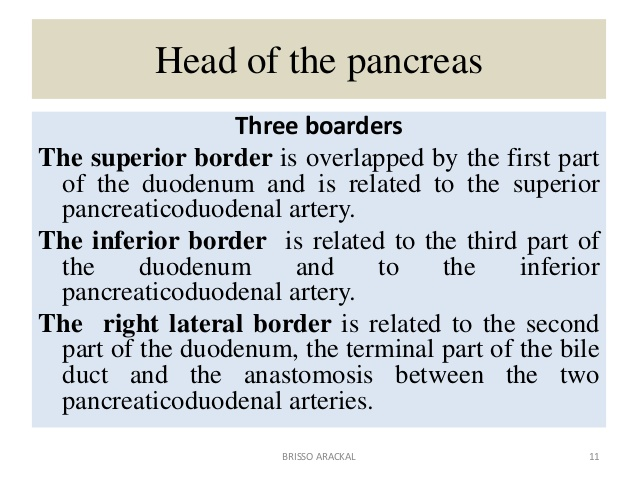 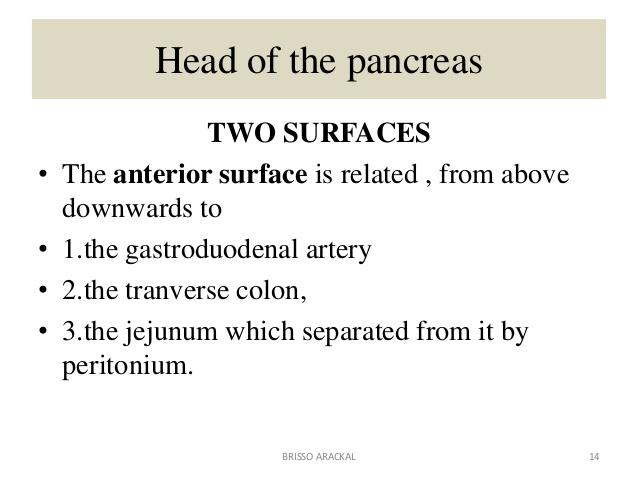 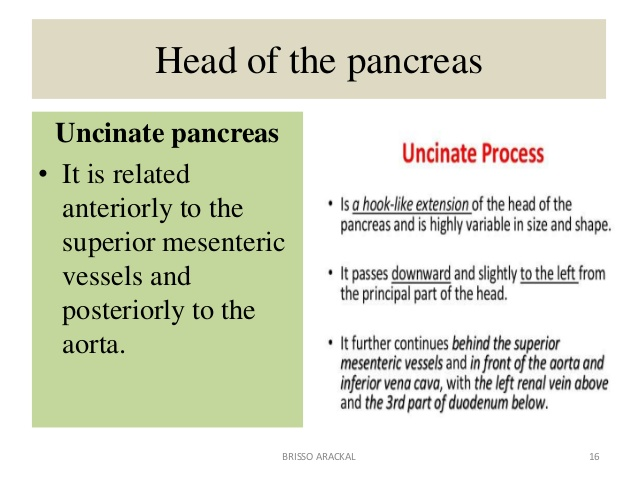 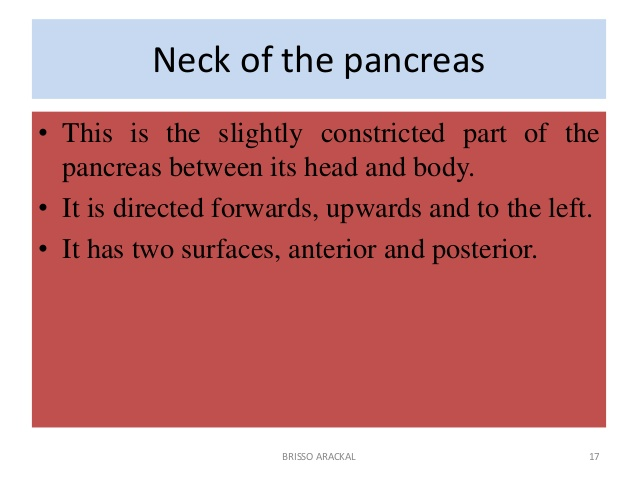 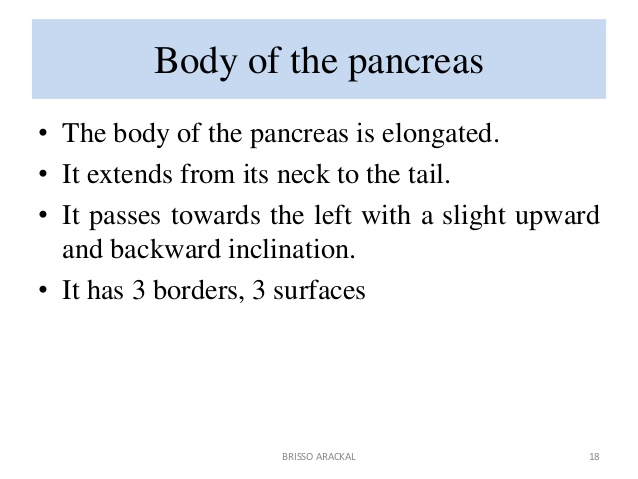 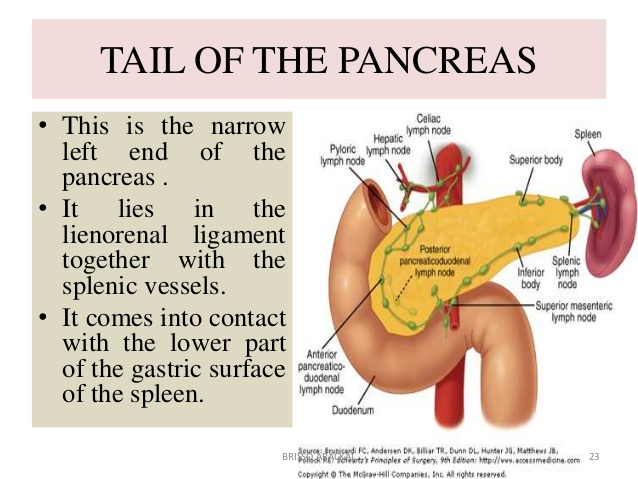 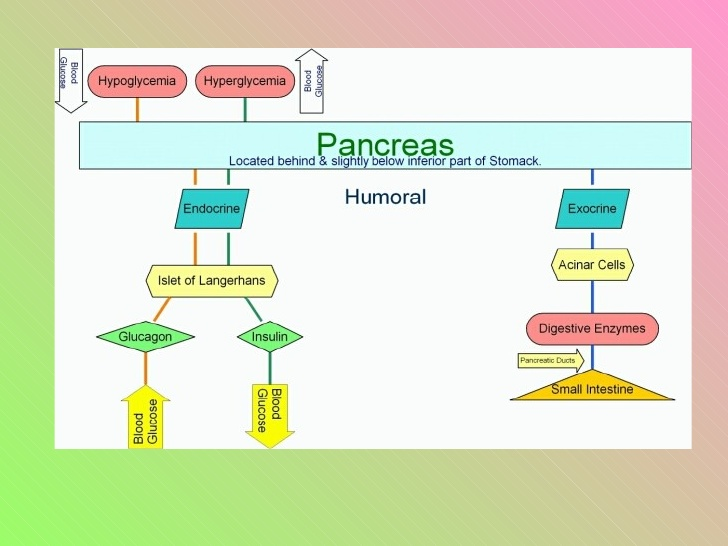 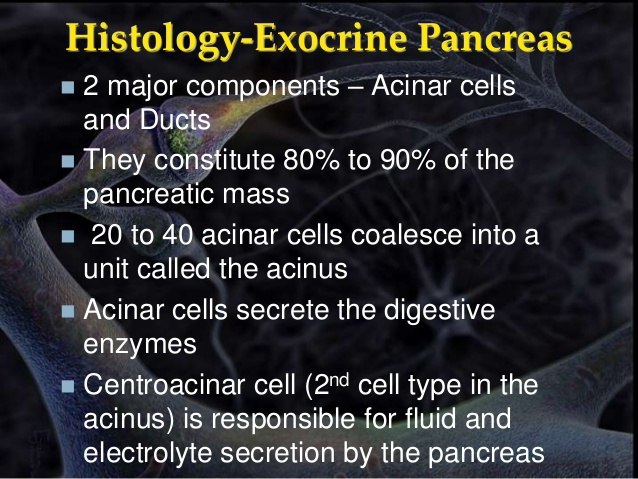 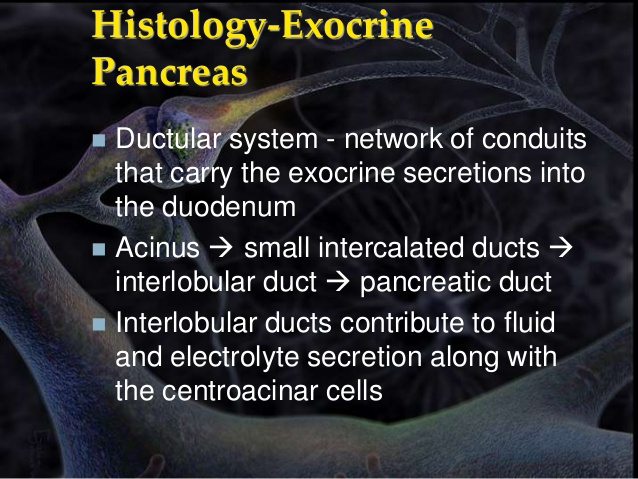 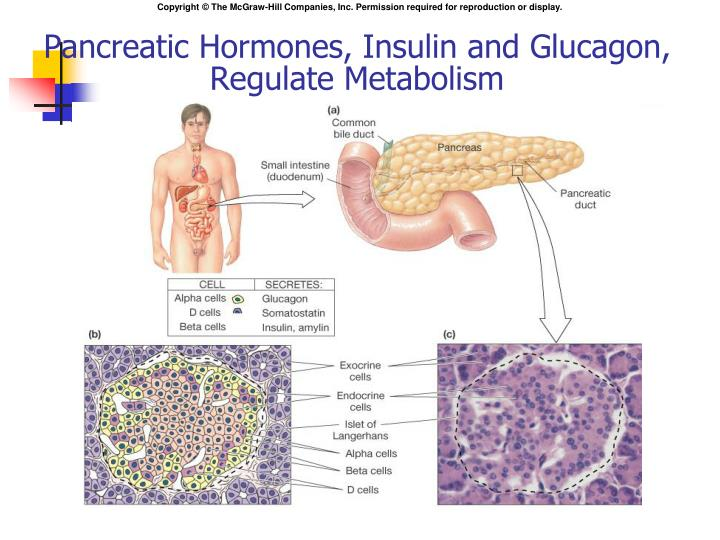 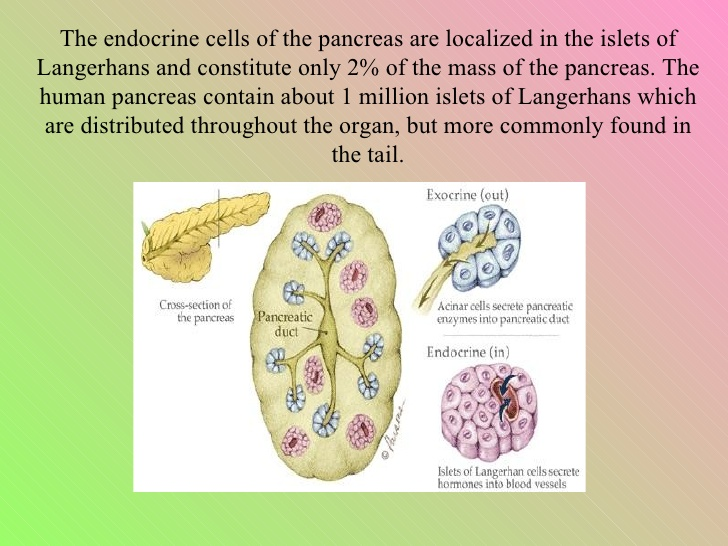 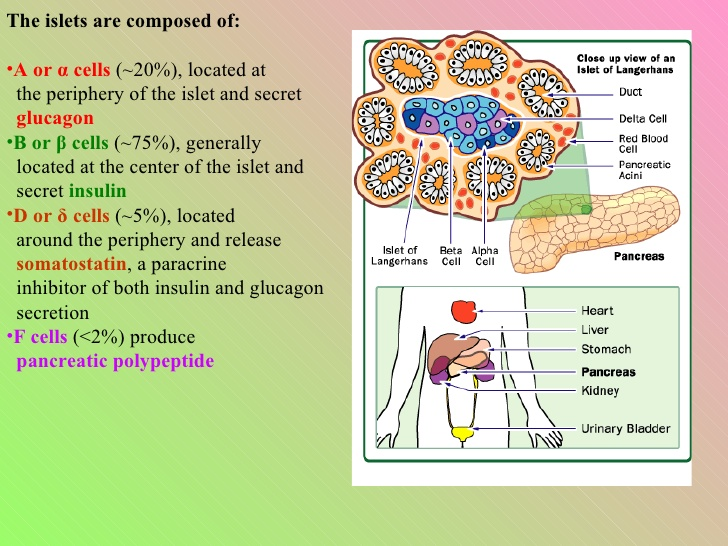 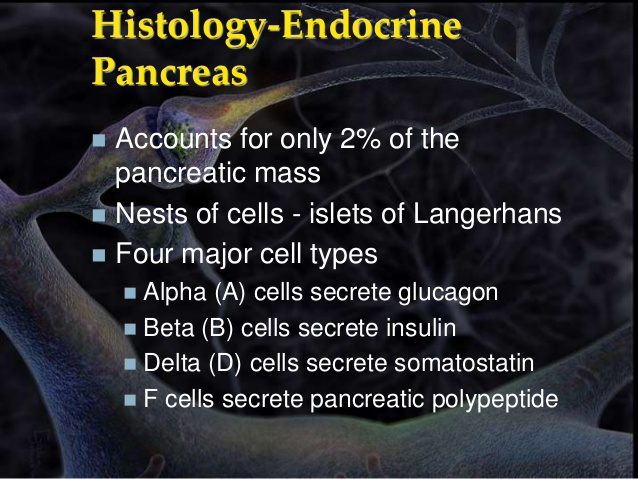 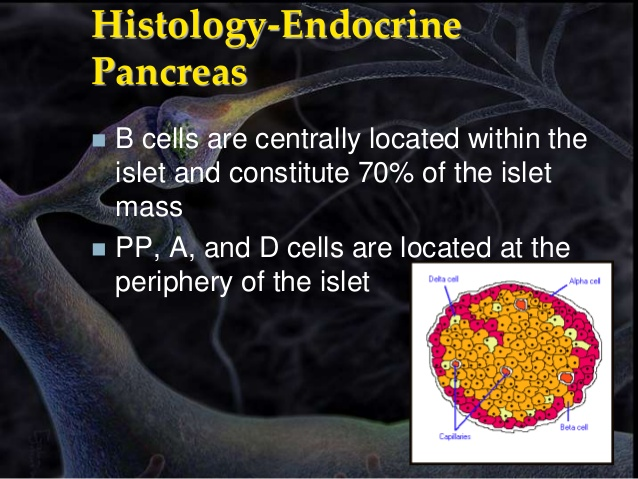 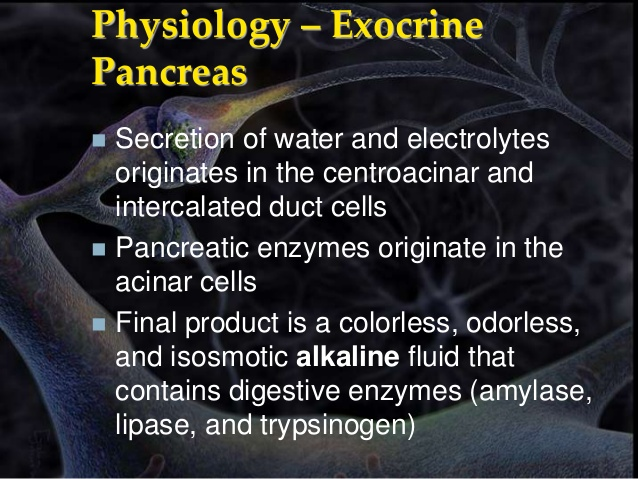 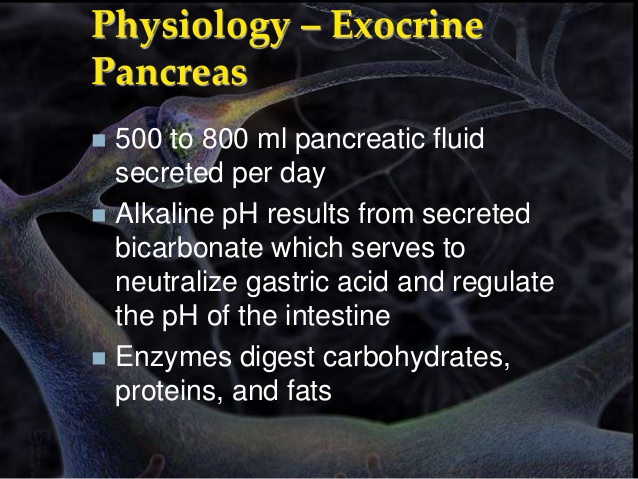 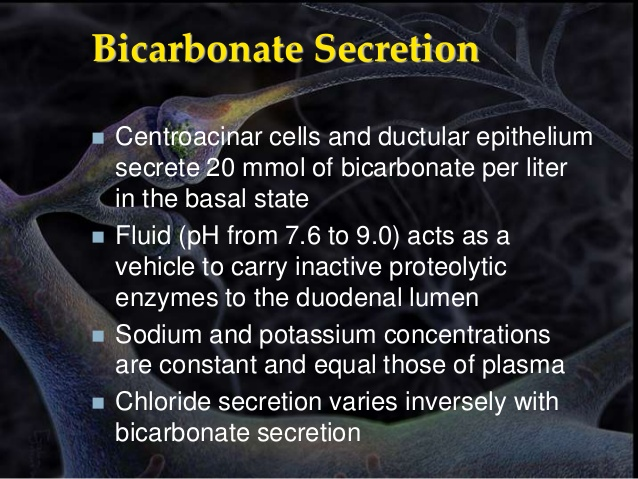 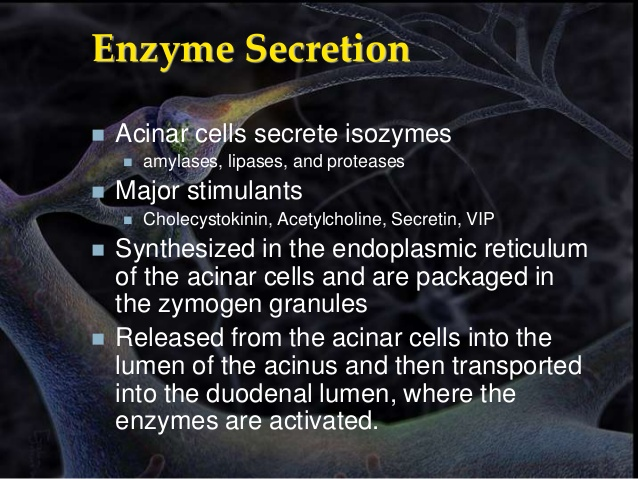 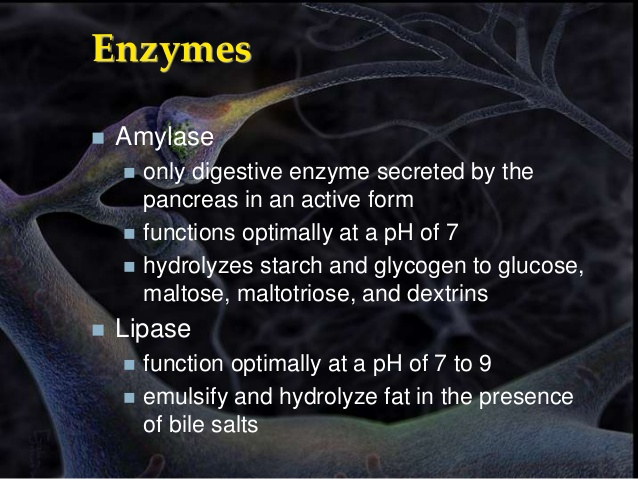 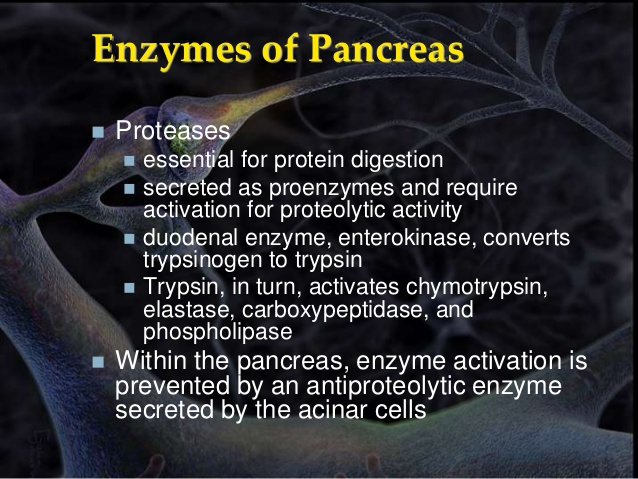 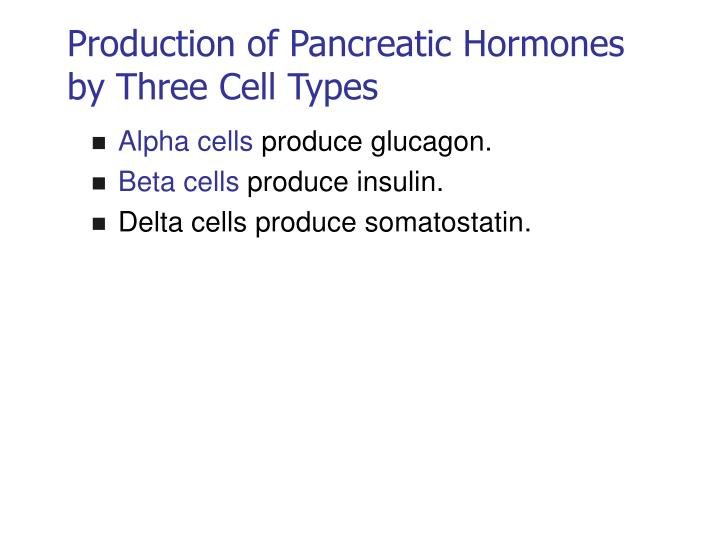 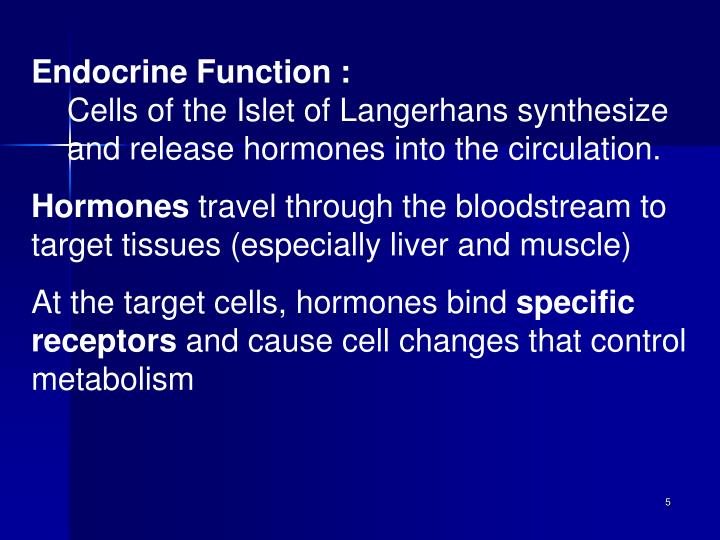 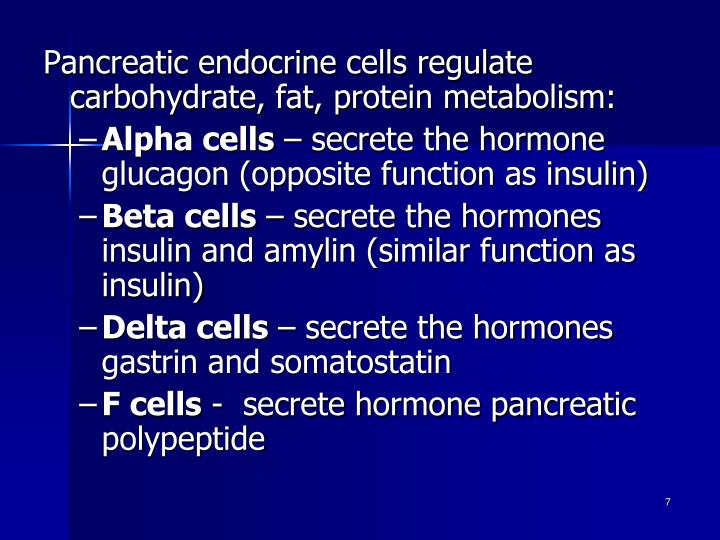 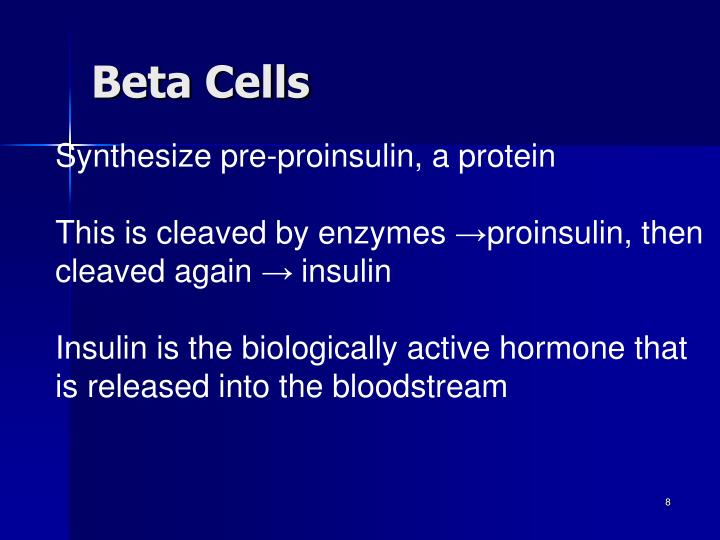 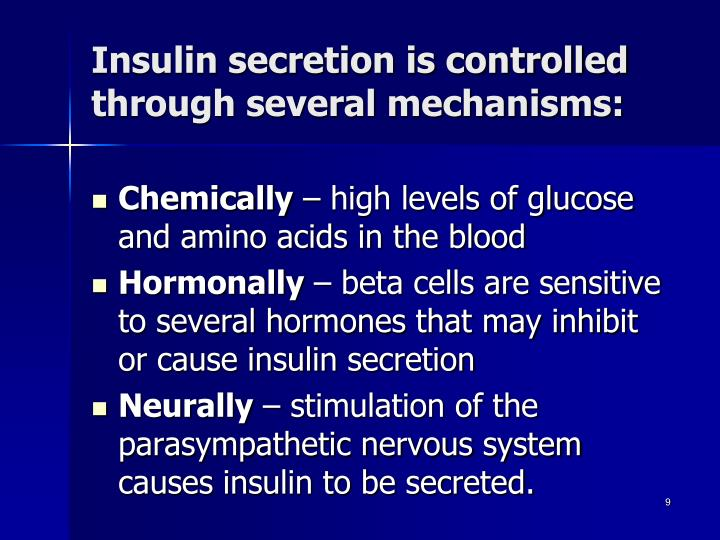 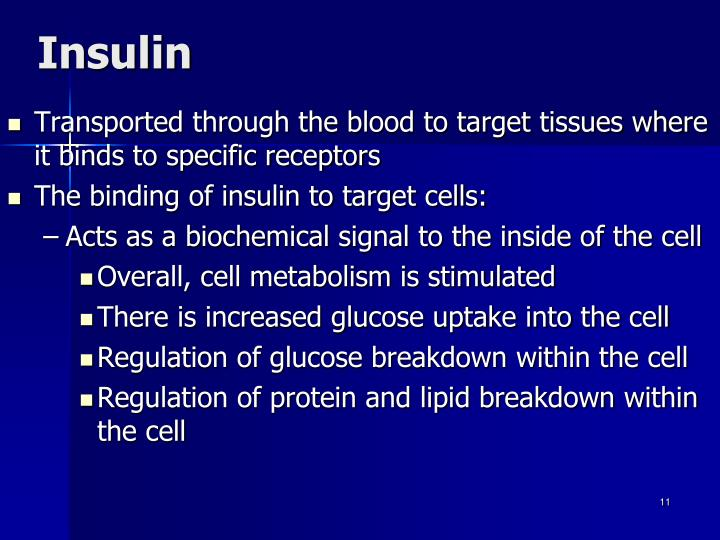 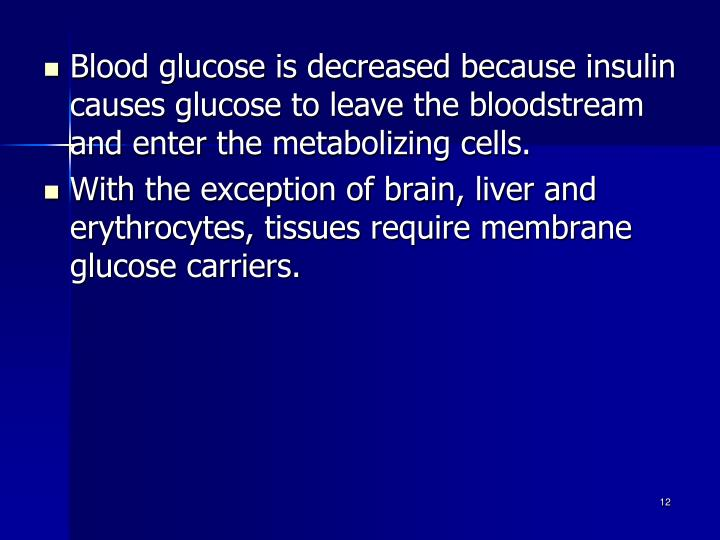 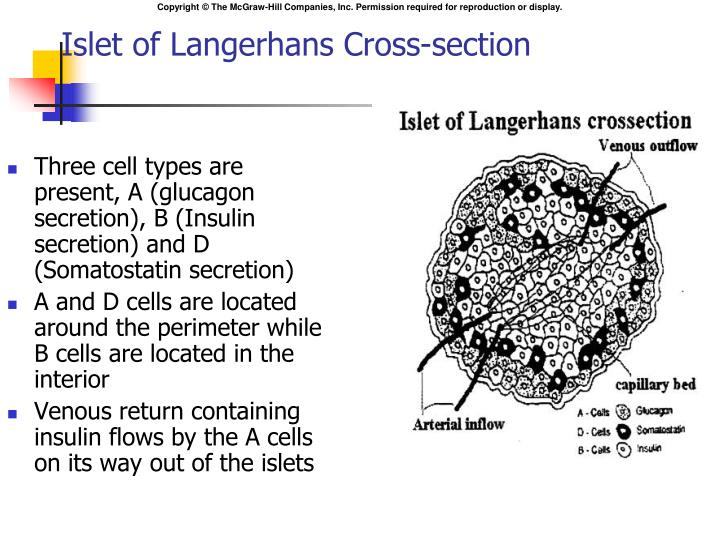 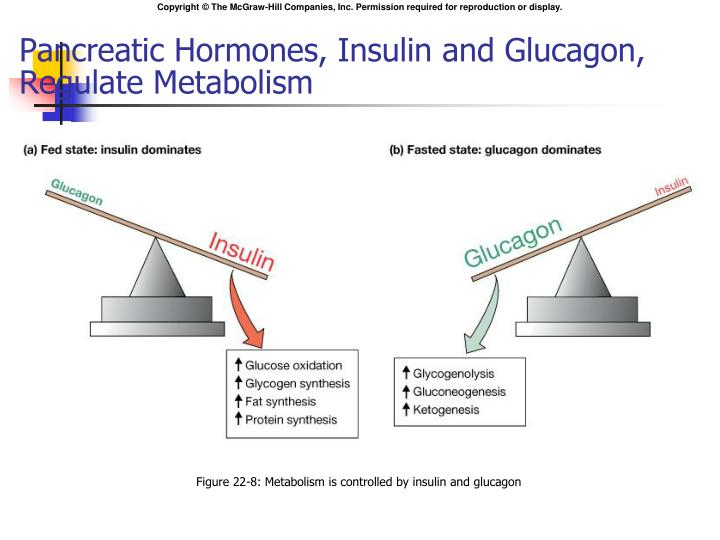 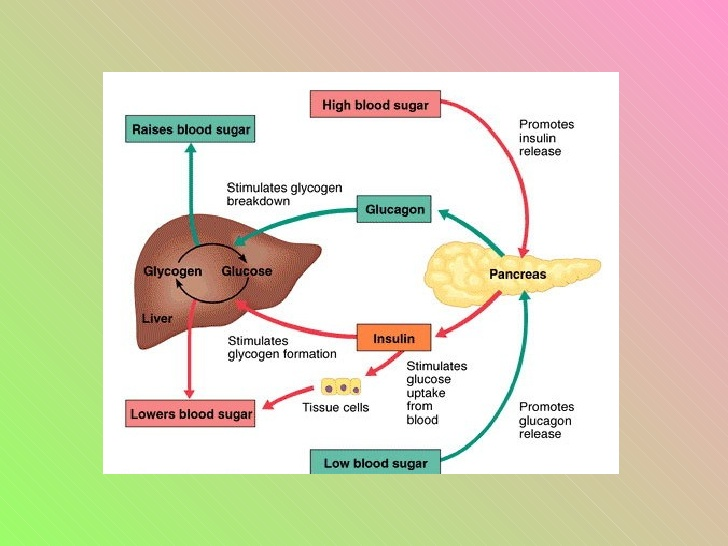 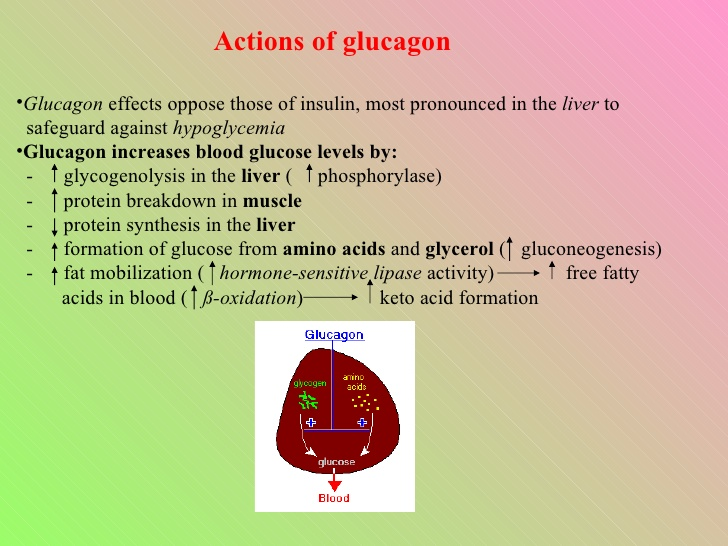 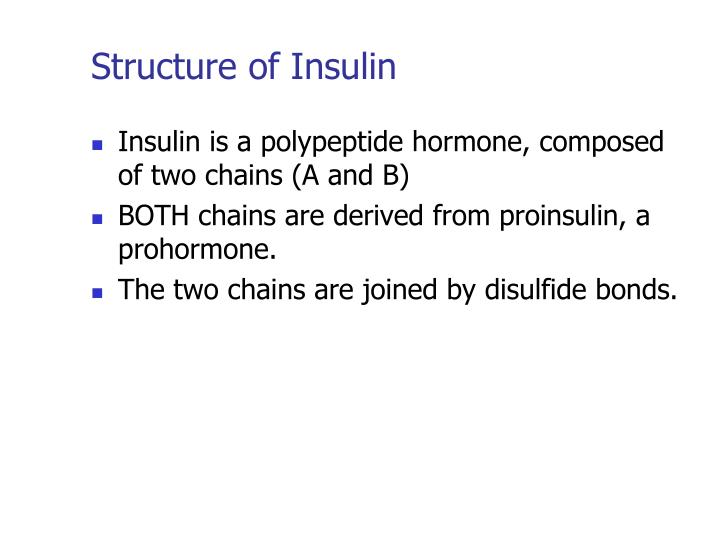 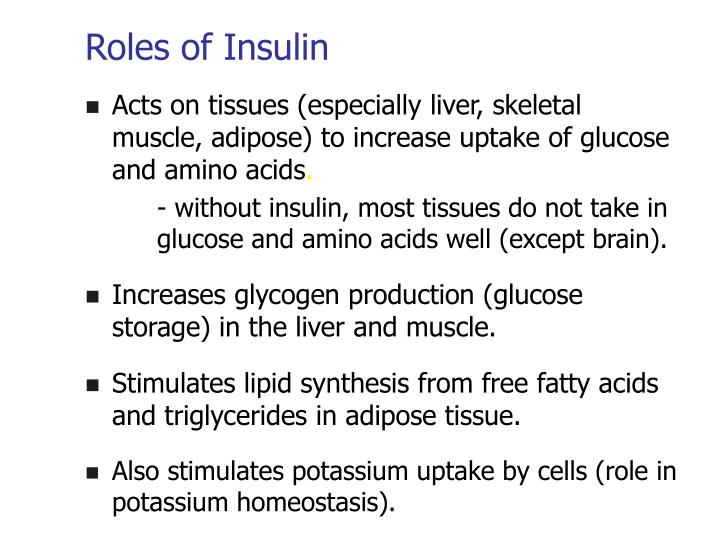 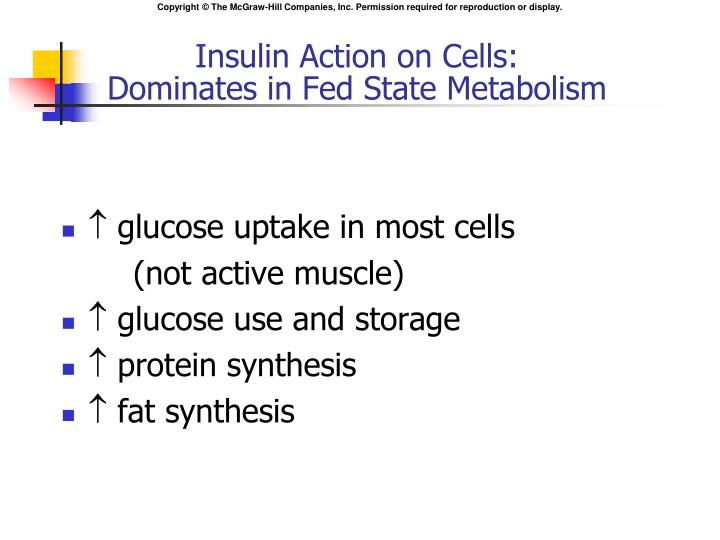 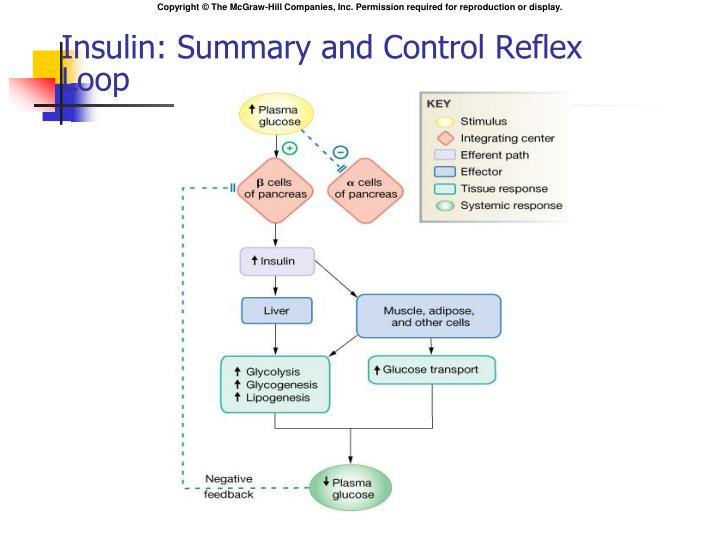 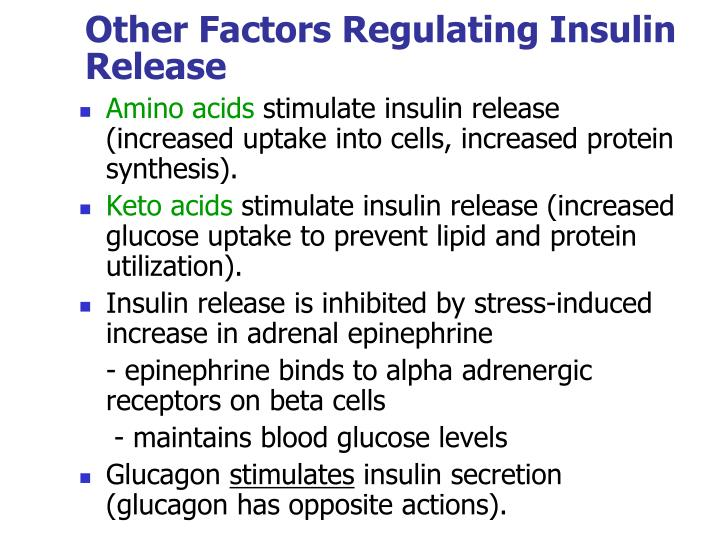 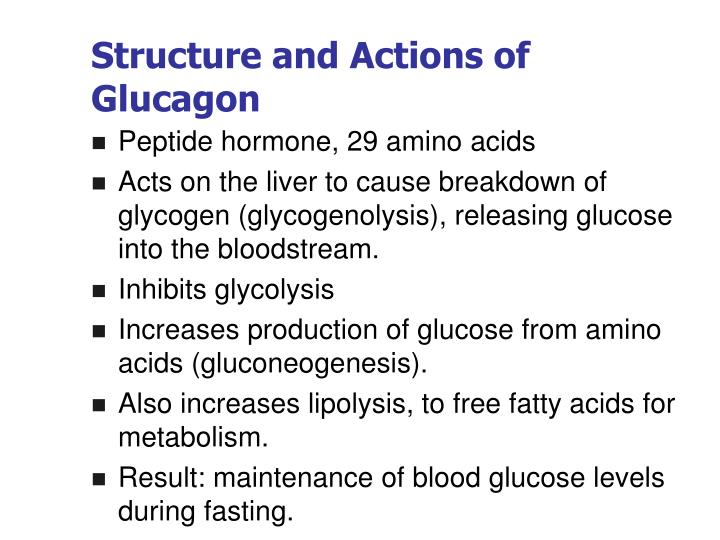 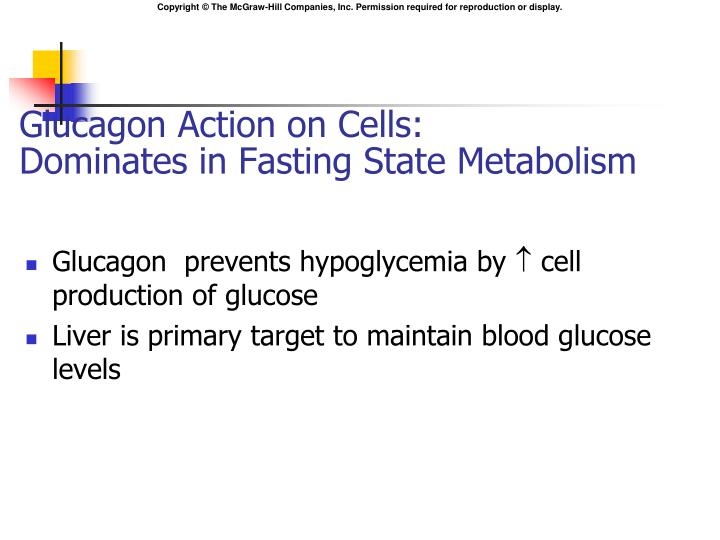 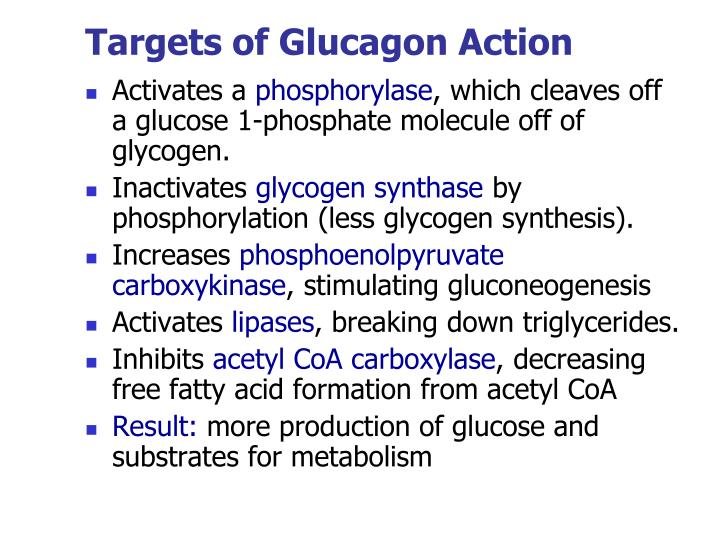 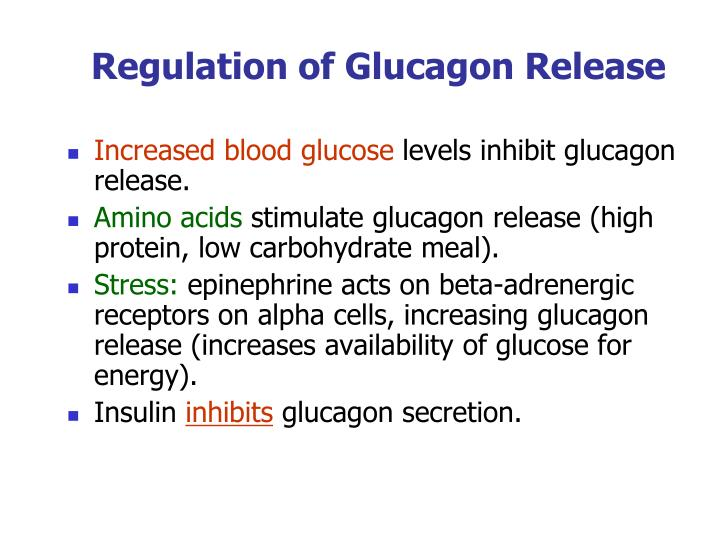 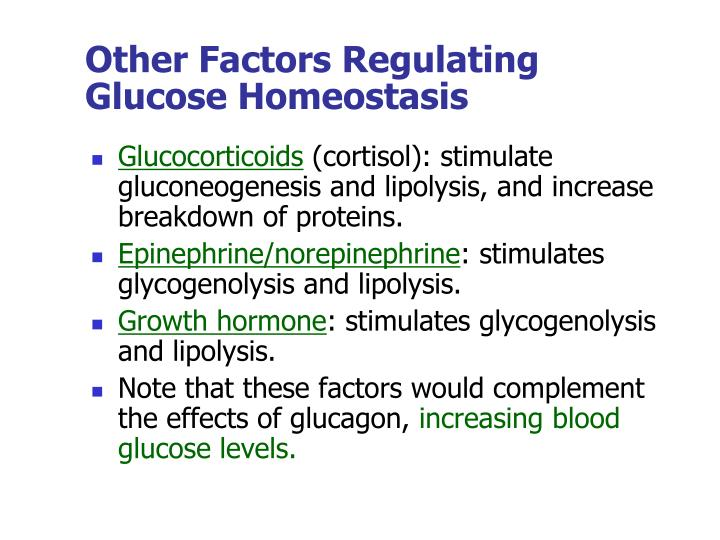 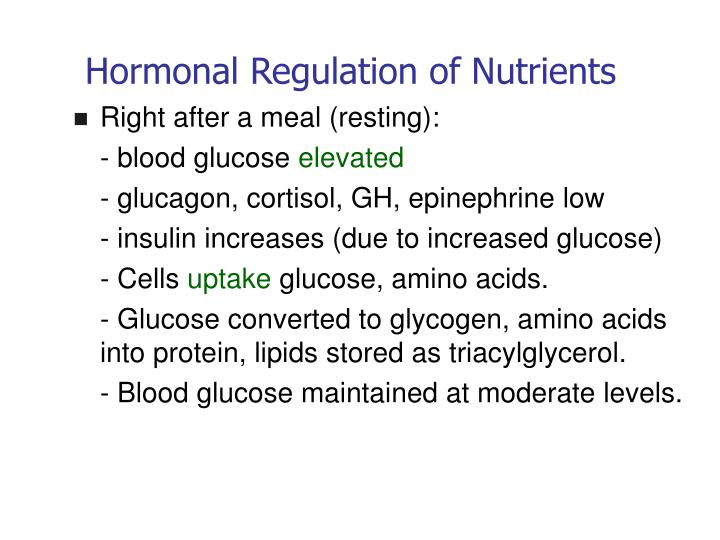 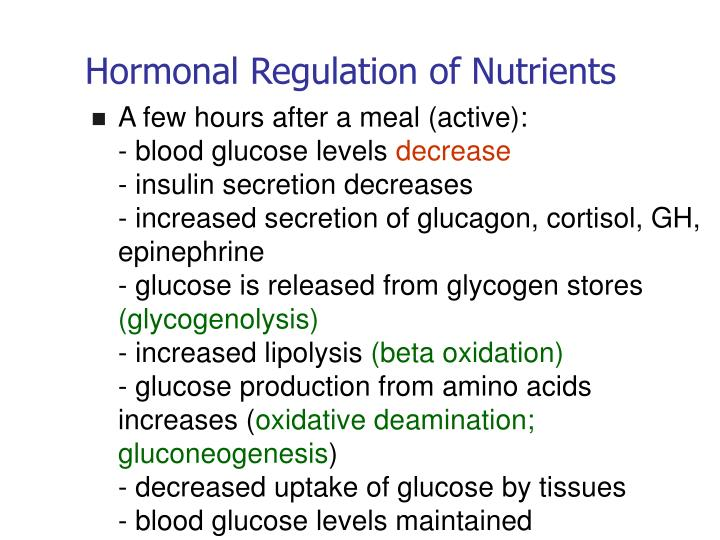 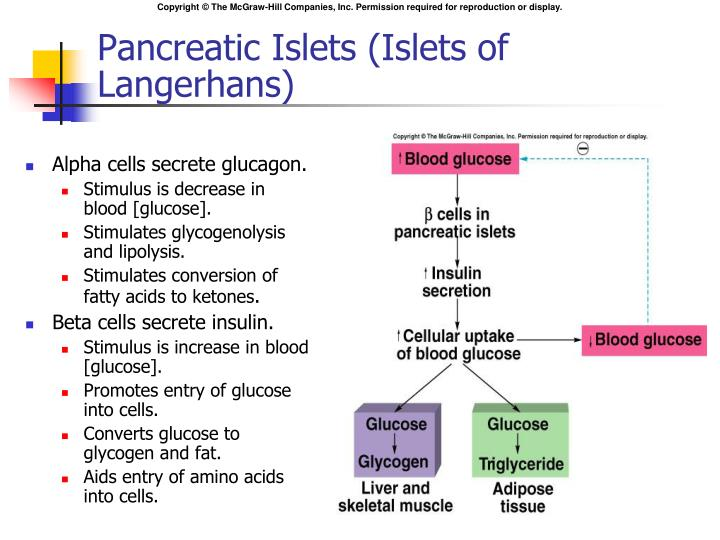 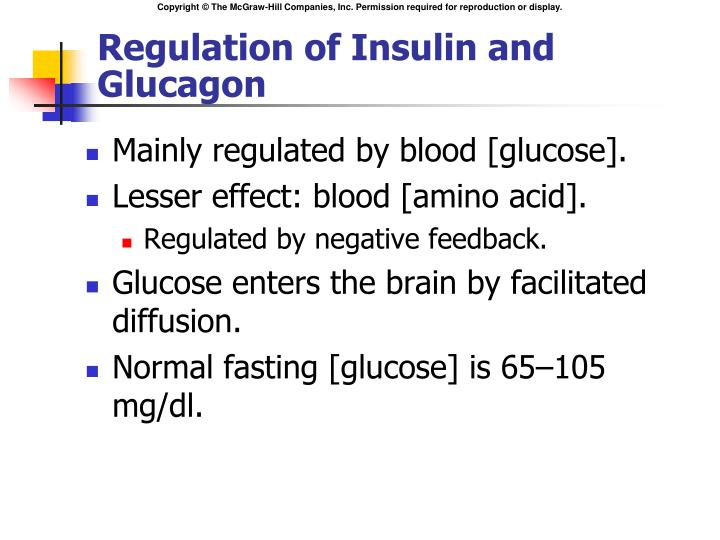 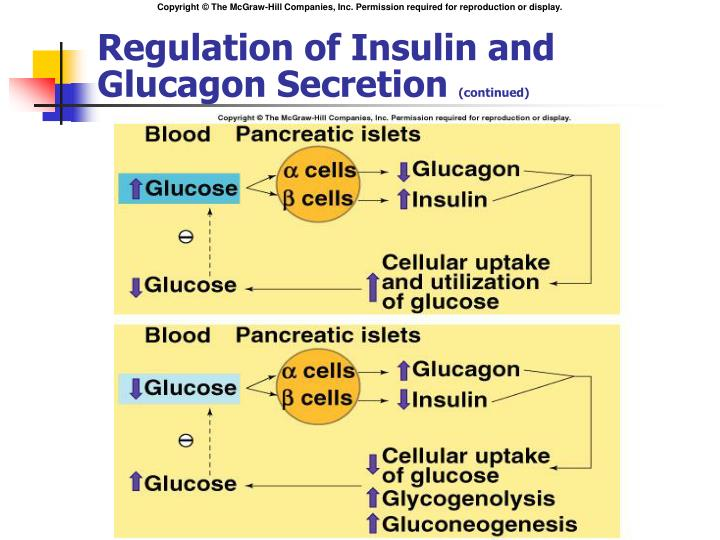 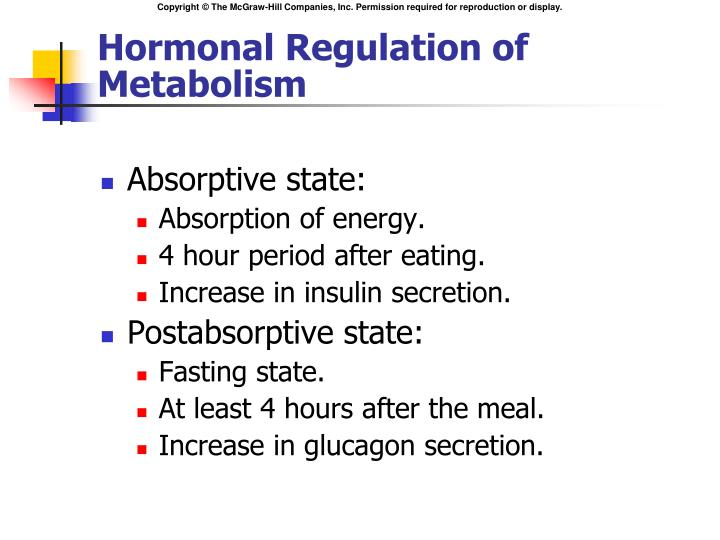 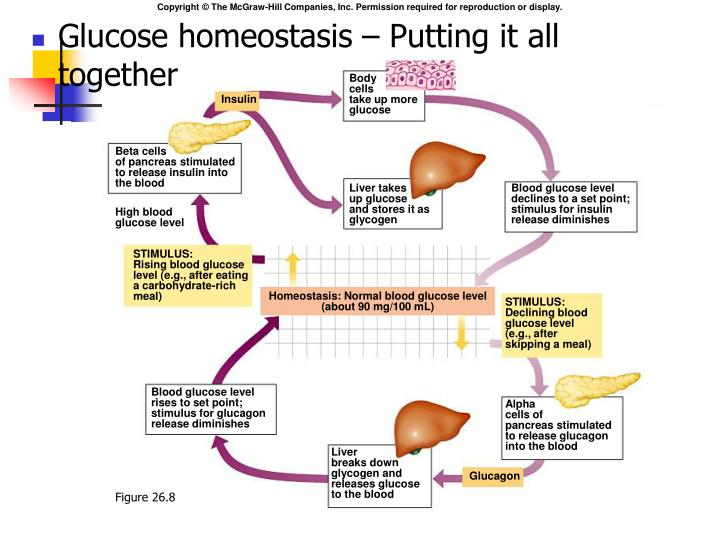 THANKS